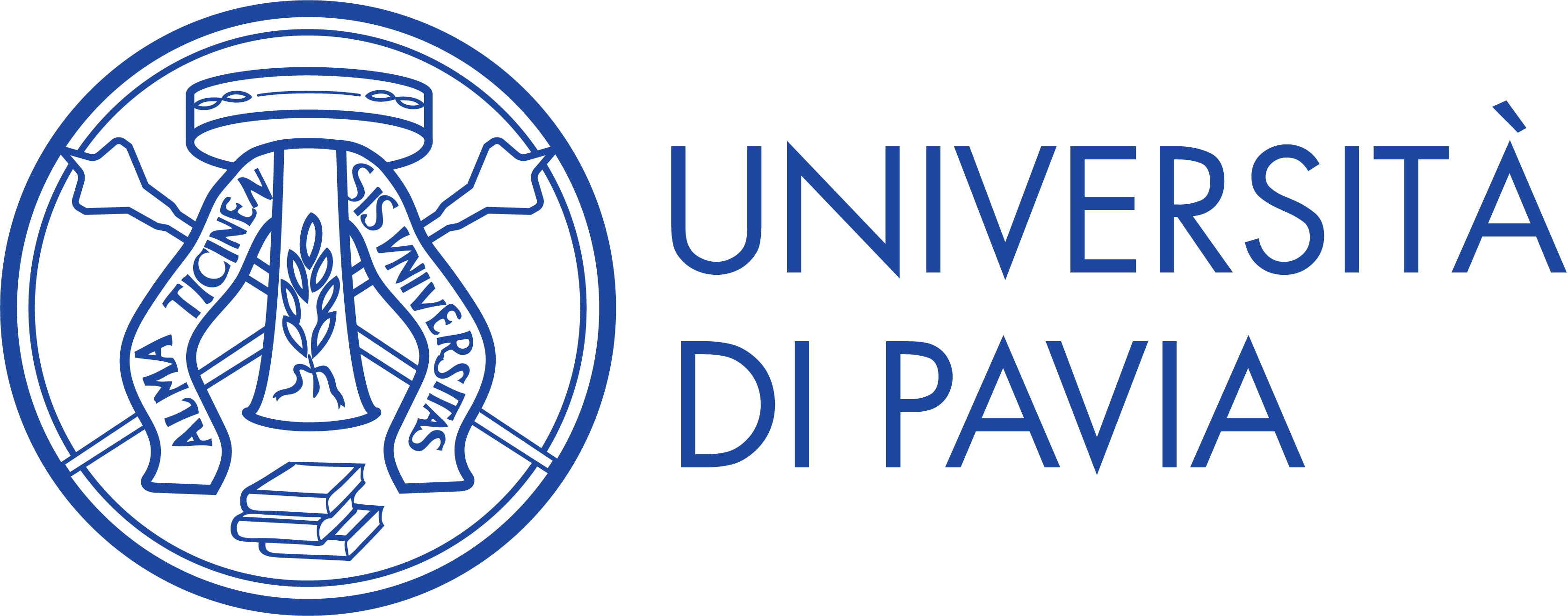 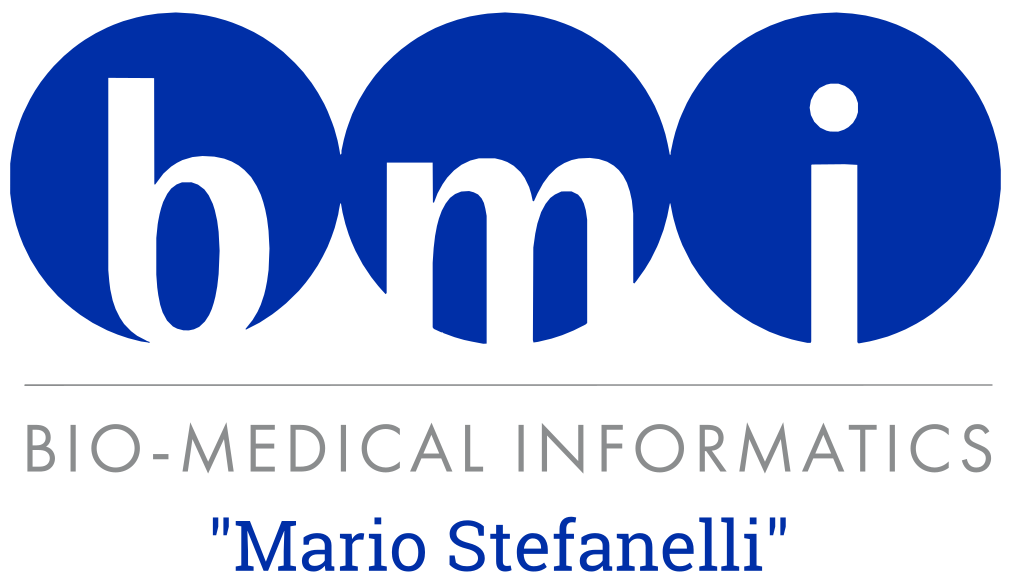 TITLE (LINE 1) [ TITLE (LINE 2) ]Author Name1, Author Name2, …
1Laboratory for Biomedical Informatics “Mario Stefanelli”, Department of Electrical, Computer and Biomedical Engineering , University of Pavia, Italy
2Department of …, University of …
MOTIVATION. [Abstract text]
METHODS. [Methods text]
RESULTS. [Results text]
REFERENCES
[1] Author, Title, Journal
[2] Author, Title, Journal, year. 
[3] ……...
[4] ………